Железняк Василий Алексеевич
 
фронтовик, врач, ученый
Подготовил: 
студент 2 курса лечебного факультета Симоновец А.А. 
Научный руководитель: 
доцент кафедры клинической микробиологии Железняк Н.В.
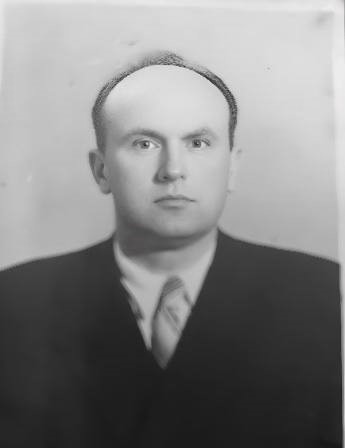 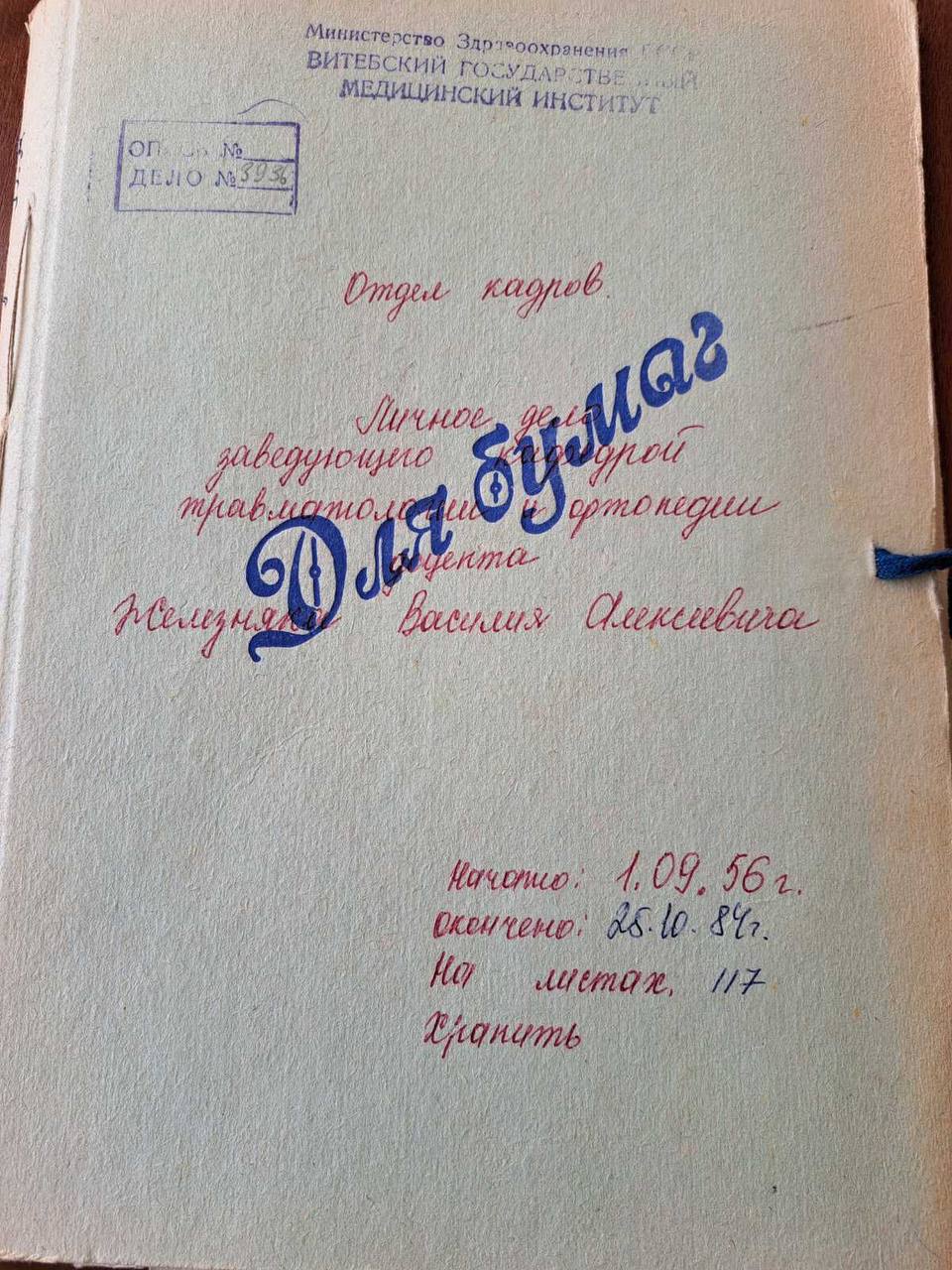 В архиве ВГМУ хранится личное дело первого заведующего кафедрой травматологии и ортопедии, ветерана Великой Отечественной войны, кандидата медицинских наук, доцента Железняка Василия Алексеевича.
Из автобиографии известно, что он родился 18 августа 1924 года в городе Орша Витебской области, в семье рабочего. В 1941 году окончил 10 классов.
 С 1941 года по 1944 год находился на территории, временно оккупированной немцами. После освобождения Орши  (июль 1944 года) с 1944 по 1946 год служил в Советской армии, участвовал в боях, был дважды тяжело ранен.
Василий Алексеевич Железняк был награжден
орденом «Красного знамени», 
медалями: «За Отвагу», «За боевые заслуги», «За взятие Кёнигсберга», 
«За победу над Германией», 
а также другими наградами уже в мирное время.
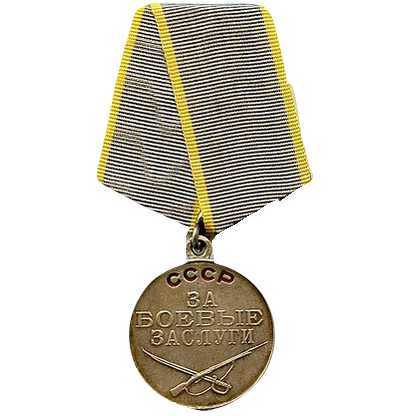 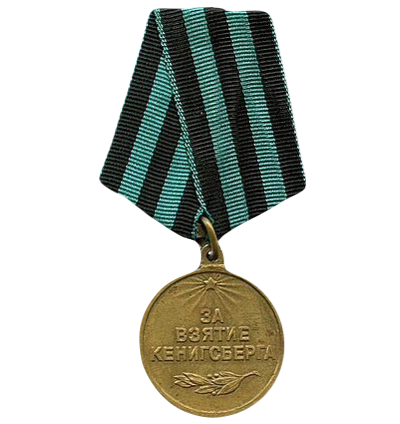 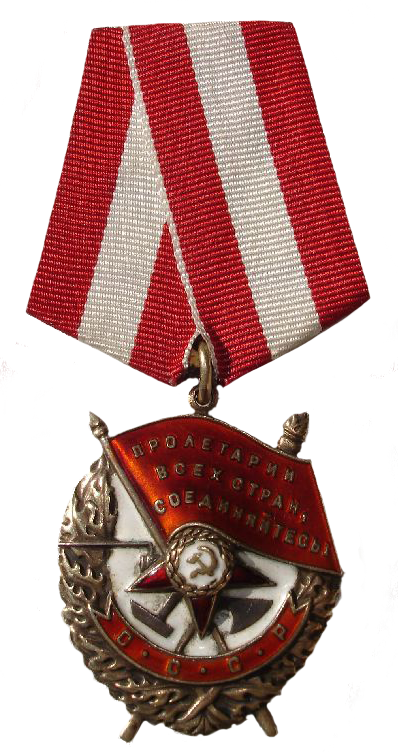 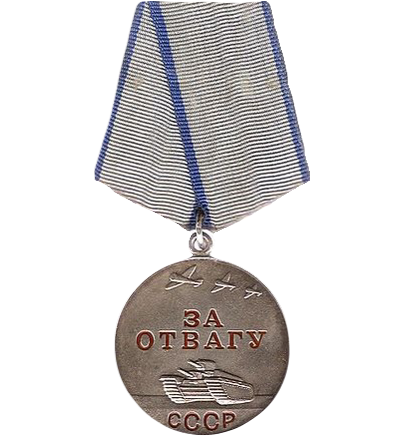 — один из высших орденов СССР, учреждён для награждения за особую храбрость, самоотверженность и мужество, проявленные при защите Родины. 

Из наградного листа рядового Железняка В.А.: «…в боях с 19.01 по 8.02.45 г. проявил доблесть и геройство. Под огнем противника вынес 48 раненых бойцов и офицеров и оказал им первую помощь. Следуя в боевых порядках наступающей пехоты дважды участвовал в отражении контратак противника».
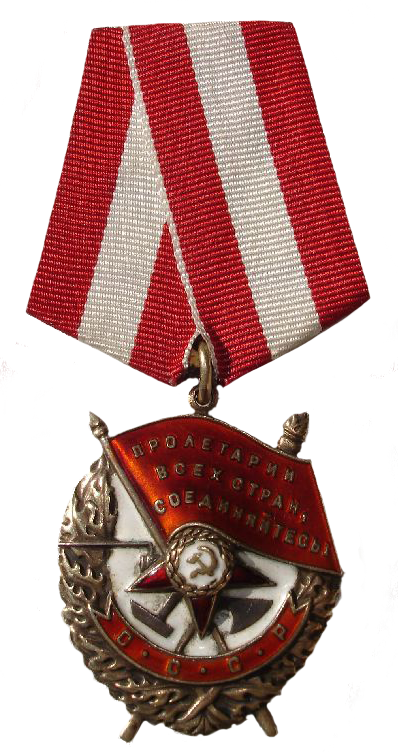 ОРДЕН КРАСНОГО ЗНАМЕНИ 
(ОРДЕН «КРАСНОЕ ЗНАМЯ»)
— государственная награда СССР 
для персонального награждения за личное мужество и отвагу, проявленные при защите Отечества и исполнении воинского долга.

 Из наградного листа рядового Железняка В.А.: «…Подвиг 8.09.44-10.09.44. За то, что в боях за овладение плацдарма на правом берегу реки Нарев проявил мужество и отвагу, под сильнейшим огнем противника лично сам вынес до 16 раненых бойцов».
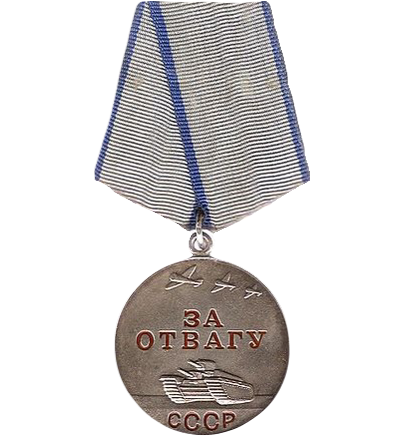 МЕДАЛЬ «ЗА ОТВАГУ»
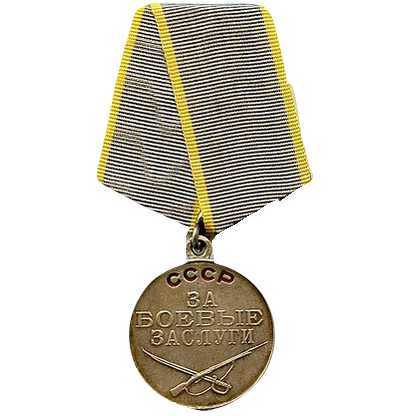 — государственная награда СССР 
для награждения за умелые, инициативные и смелые действия, сопряженные с риском для жизни, содействующие успеху боевых действий с врагами Советского государства.
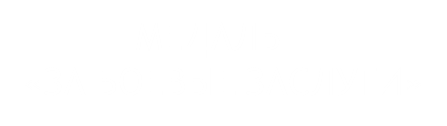 МЕДАЛЬ
«ЗА БОЕВЫЕ ЗАСЛУГИ»
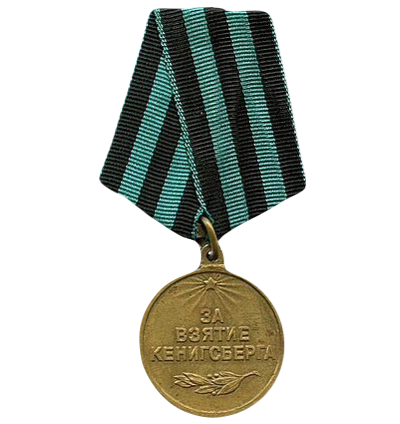 —награждались непосредственные участники героического штурма и взятия Кёнигсберга в период  с 23 января по 10 апреля 1945 года, а также организаторы и руководители боевых операций при взятии этого города.

«За взятие Кёнигсберга» - единственная медаль СССР, учреждённая в награду за взятие города-крепости, а не в связи со взятием или освобождением столицы.
МЕДАЛЬ 
«ЗА ВЗЯТИЕ КЁНИГСБЕРГА»
КЁНИНГСБЕРГСКАЯ ОПЕРАЦИЯ
«Кёнигсбе́ргская опера́ция» или «Штурм Кёнигсбе́рга» — военная наступательная операция  Советской армии против войск нацистской Германии, проведённая с 6 по 9 апреля 1945 года с целью ликвидации кёнигсбергской группировки противника и захвата города и крепости Кёнигсберг в ходе Великой Отечественной войны. 
Является частью Восточно-Прусской операции 1945 года.  Кёнигсберг к концу Великой Отечественной войны являлся основным опорным пунктом обороны войск гитлеровской Германии
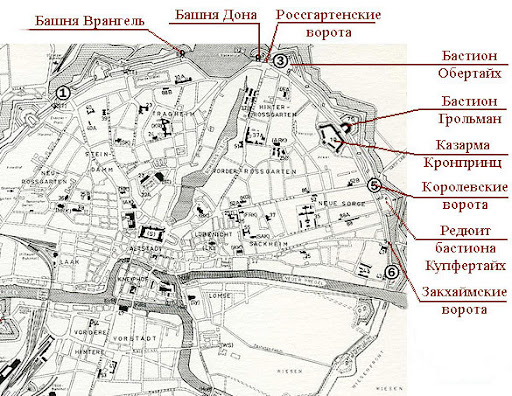 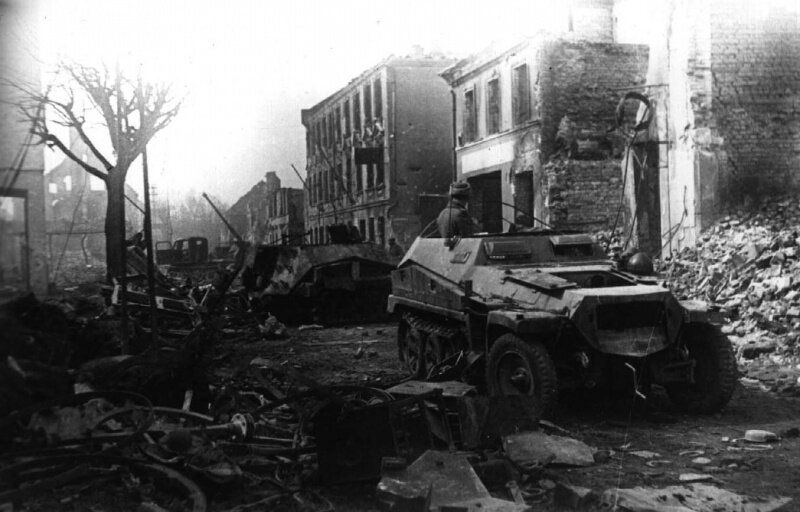 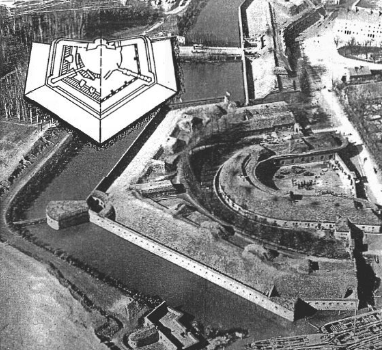 Город-крепость был до предела оснащен мощной боевой техникой.
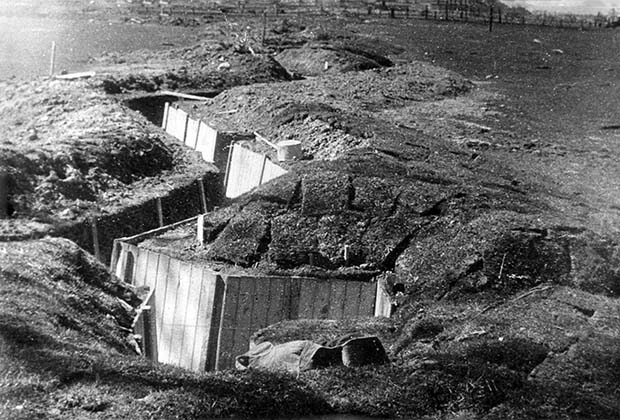 Многочисленные форты с крепостной артиллерией, сотни железобетонных дотов, связанные подземными ходами сообщения, противотанковые рвы и широко развитая сеть укреплений прикрывали город со всех сторон.
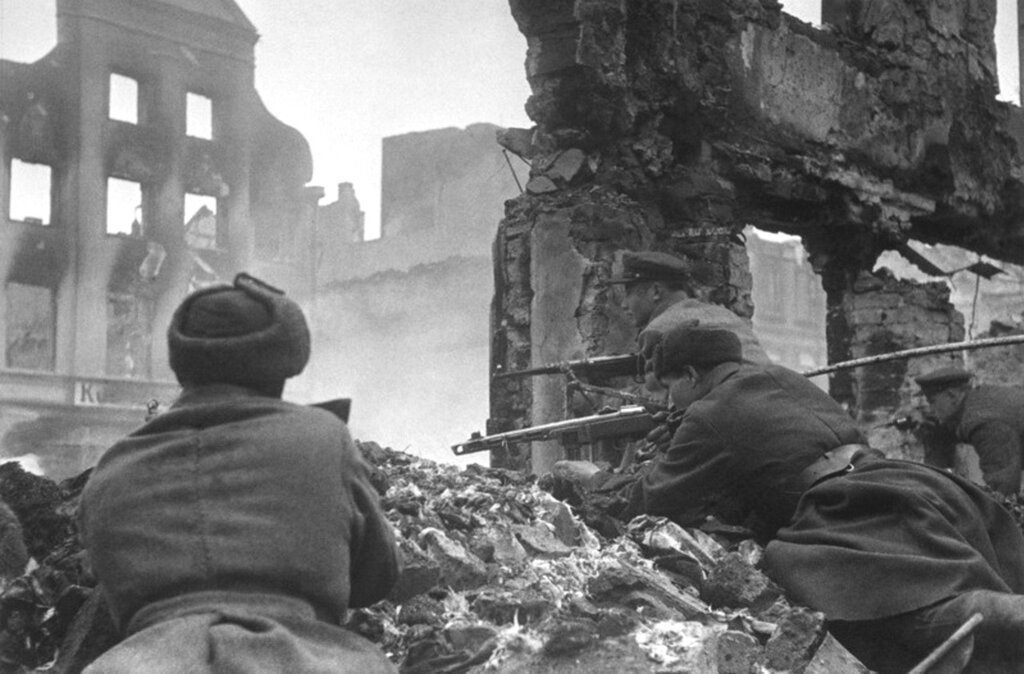 Кёнигсберг обороняла крупная группировка немецких войск, располагавшая большими запасами вооружения и боеприпасов.

На одной из городских стен красовалась надпись «Слабая русская крепость – Севастополь держалась 250 дней, а Кёнигсберг не будет сдан никогда». 
В итоге на штурм города-крепости ушел 81 час.

Бои носили ожесточенный кровопролитный характер, нередко переходили в рукопашные схватки.
В.А. Железняк был непосредственным участником этих тяжелых боев.
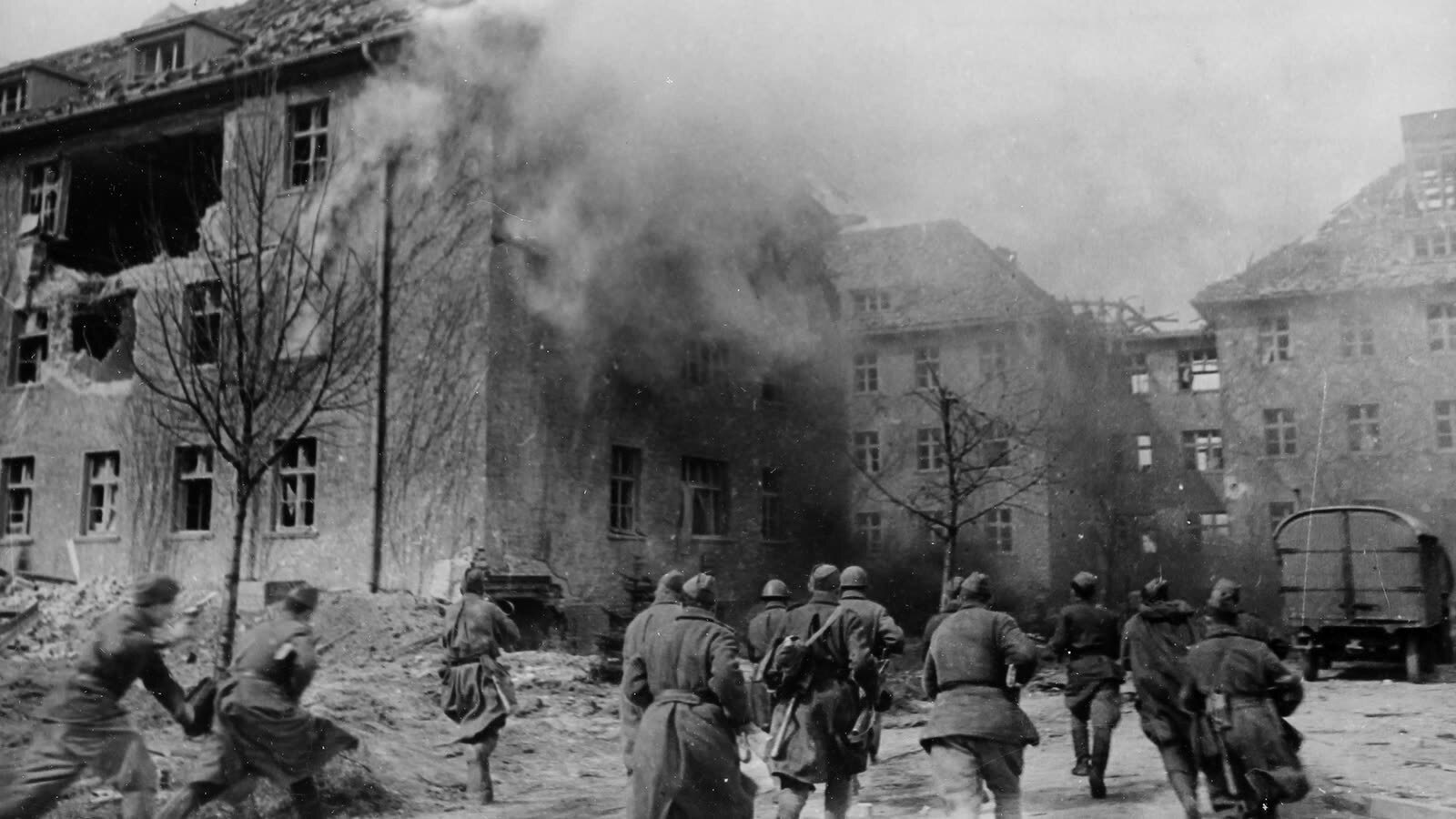 После демобилизации в 1946 году из рядов Советской Армии В.А. Железняк поступил и в 1951 году окончил Витебский медицинский институт.
Вначале он работал хирургом,  с 1956 года стал сотрудником кафедры госпитальной хирургии ВГМИ, а с 1970 года и до конца жизни -  заведующим кафедрой травматологии и ортопедии.

Василий Алексеевич много времени проводил у операционного стола, оперировал пациентов с самыми сложными и тяжелыми травмами. К нему приезжали лечиться пациенты из других городов Советского Союза. 
Про таких врачей обычно говорят:
«хирург от бога», «золотые руки».
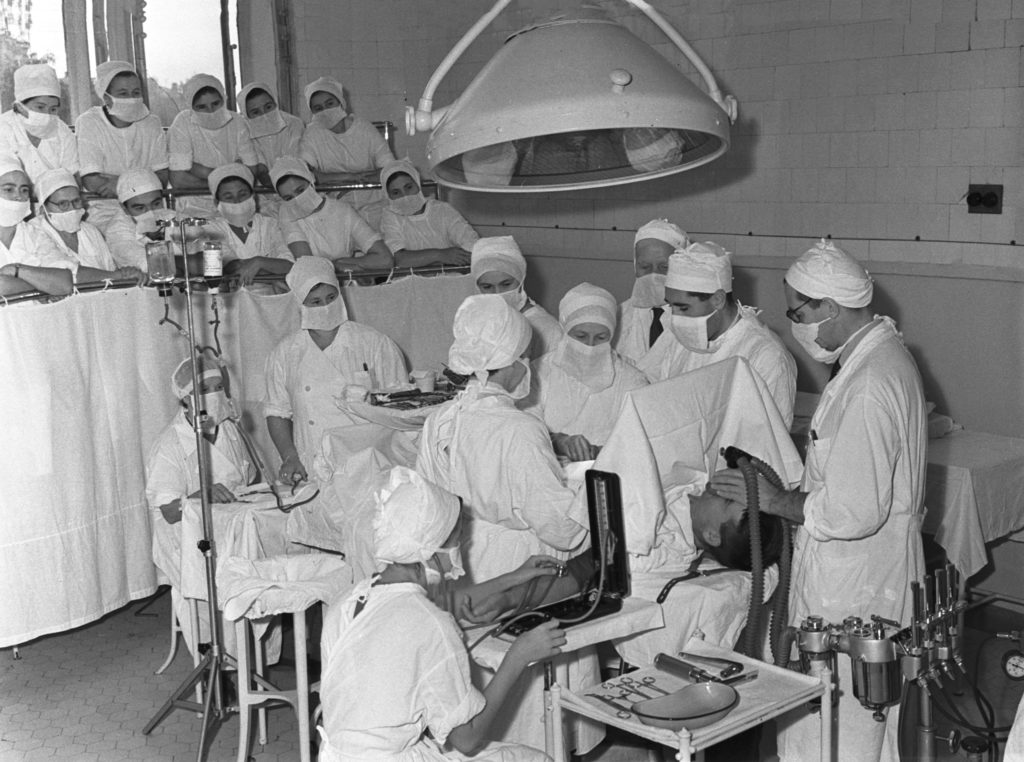 Василий Алексеевич увлеченно занимался научной работой. Разрабатывал и внедрял в практику новые методы оперативного вмешательства при различных травмах.
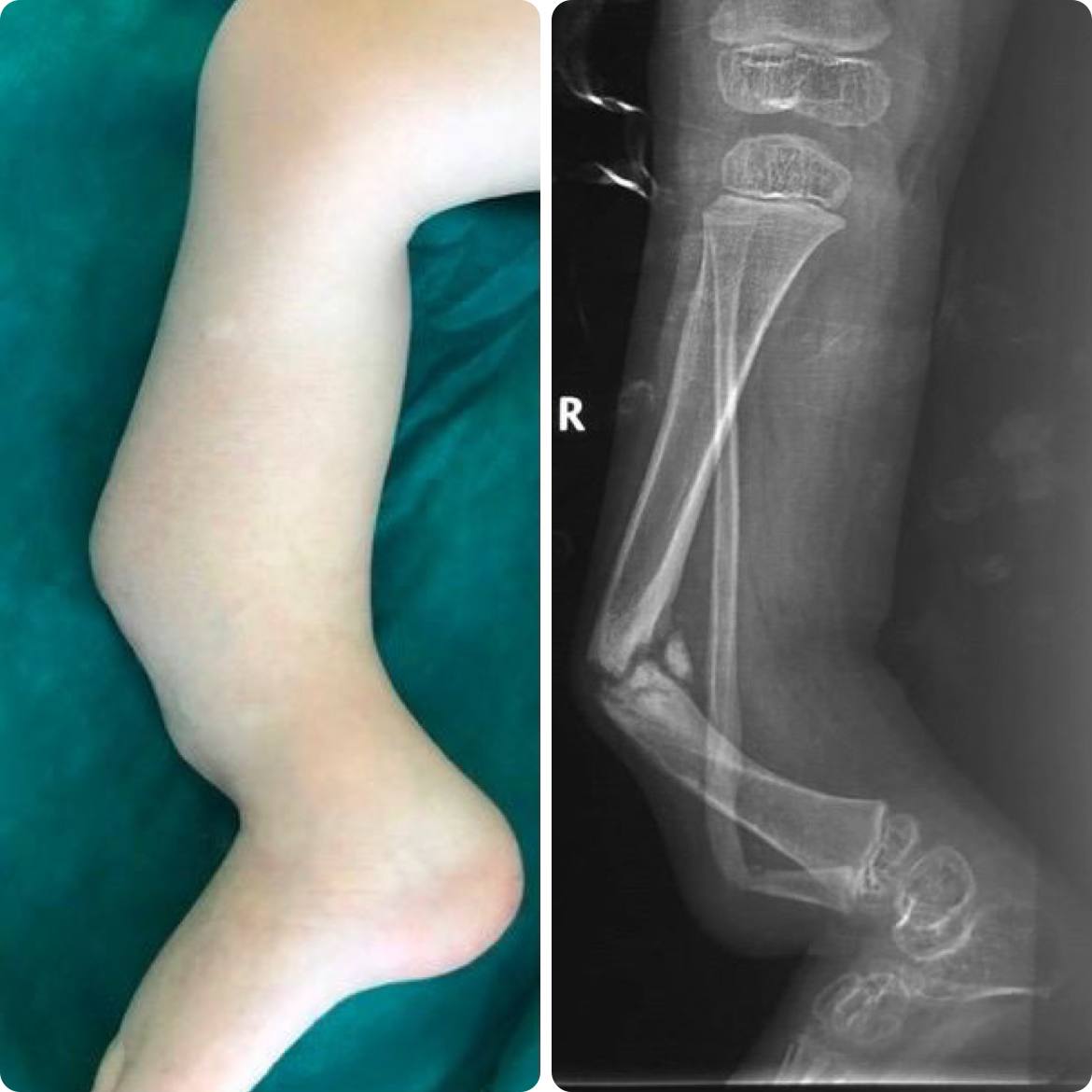 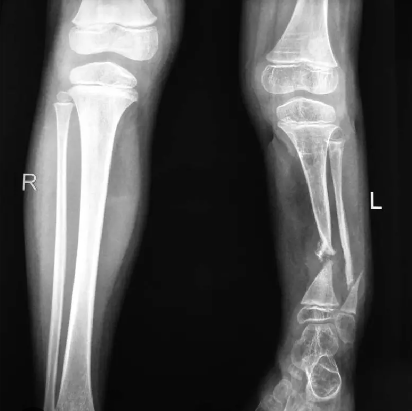 Лечению несросшихся переломов и ложных суставов с помощью кортикально-фасциальной муфты по собственной методике была посвящена его докторская диссертация.
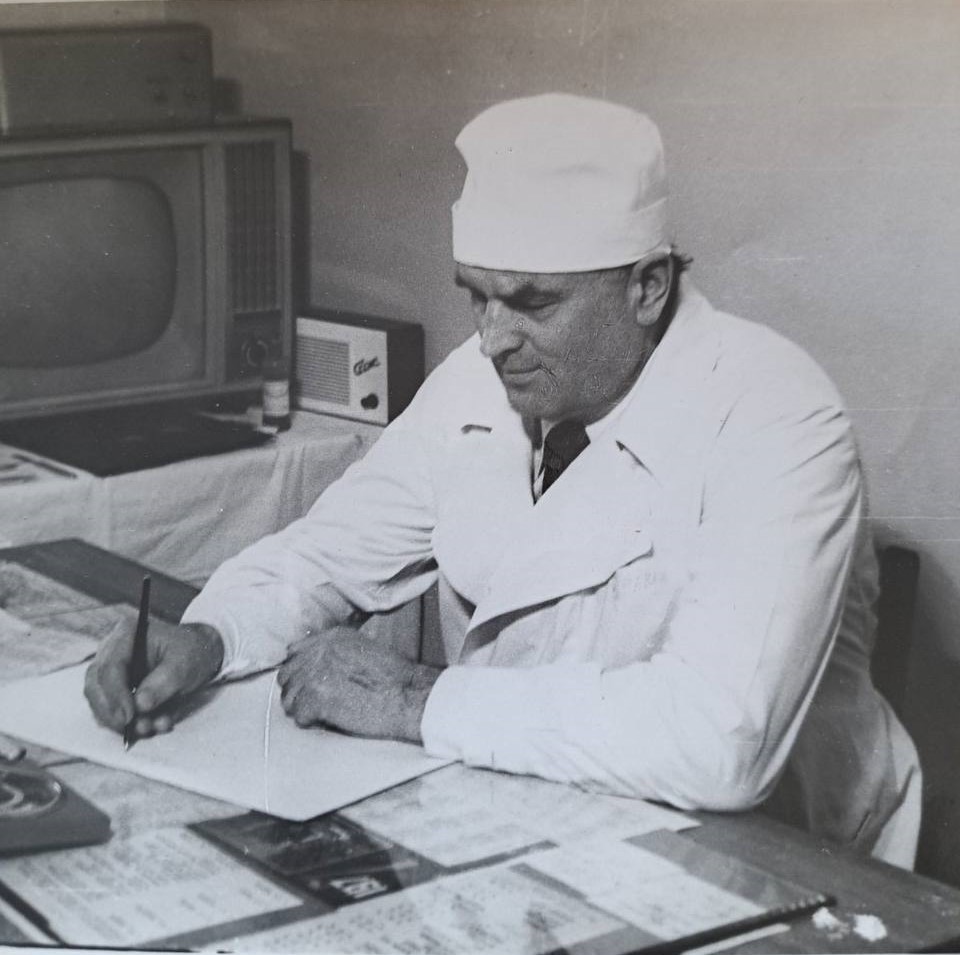 По воспоминаниям бывших студентов–выпускников ВГМИ, В.А. Железняк был замечательным педагогом и одним из самых любимых преподавателей. 
Его высокие моральные качества, трудолюбие, профессиональное мастерство для многих студентов определили выбор профессии хирурга.
Василий Алексеевич Железняк – фронтовик, врач, ученый, педагог, просто настоящий человек и сегодня живет в памяти людей, которым посчастливилось встретить его в своей жизни.
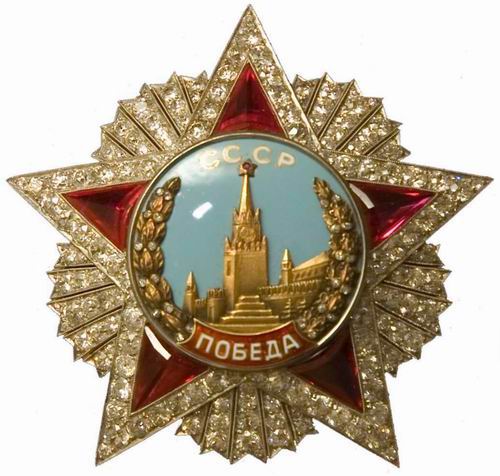 СПАСИБО ЗА ВНИМАНИЕ!